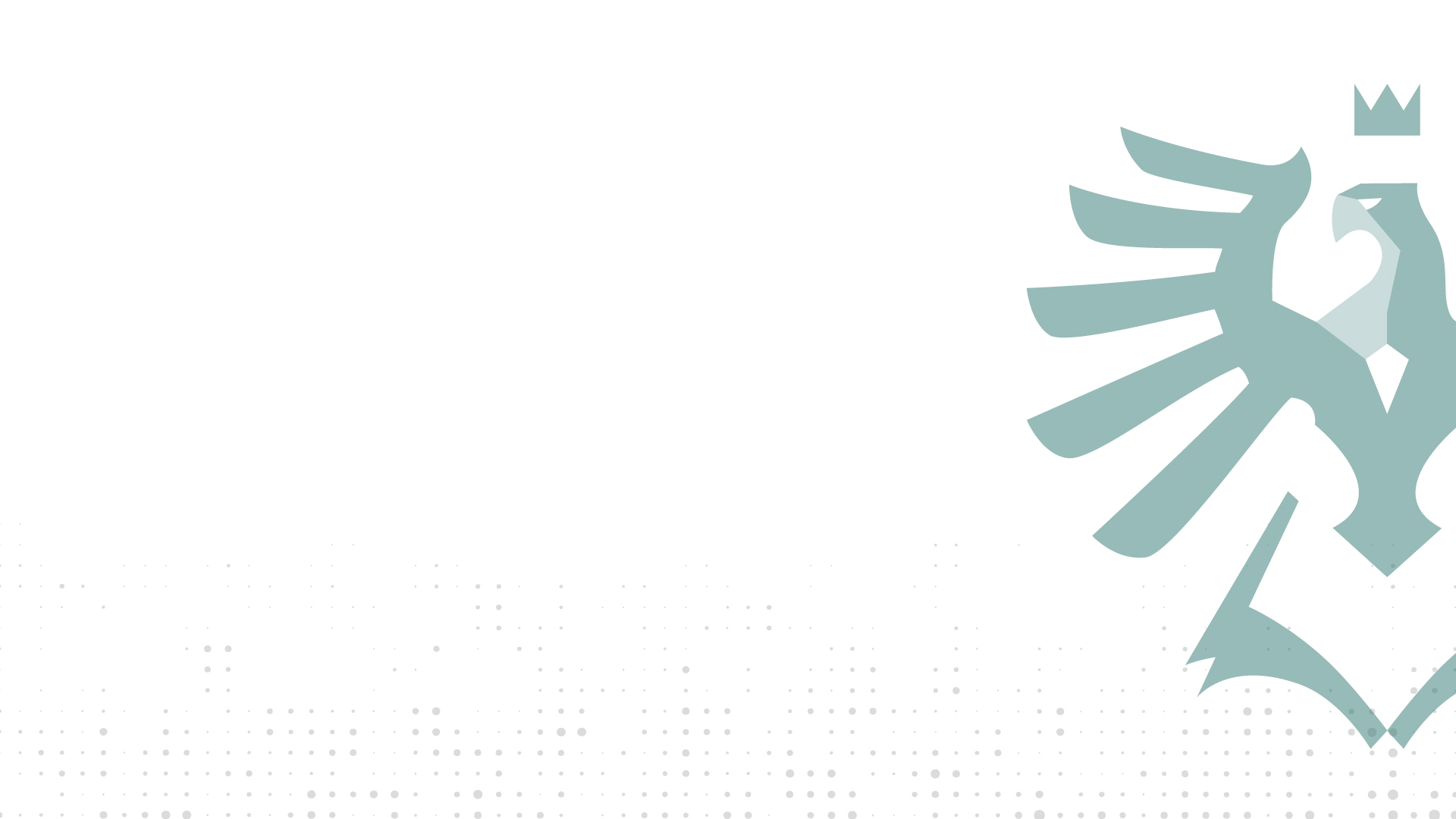 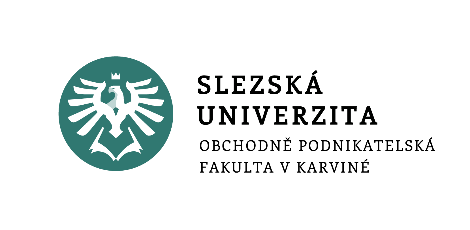 řízení lidských zdrojů
Výběr, orientace a rozmístění pracovníků
přednáška 7
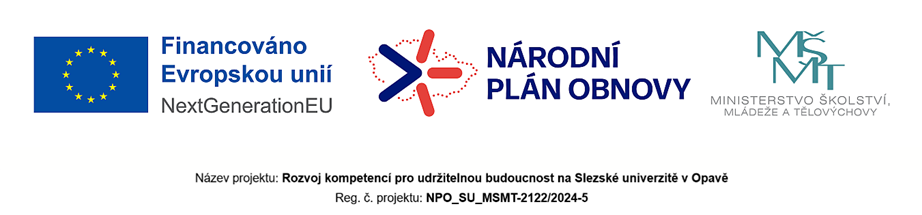 Ing. Helena Marková, Ph.D.
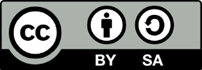 www.slu.cz/opf/cz
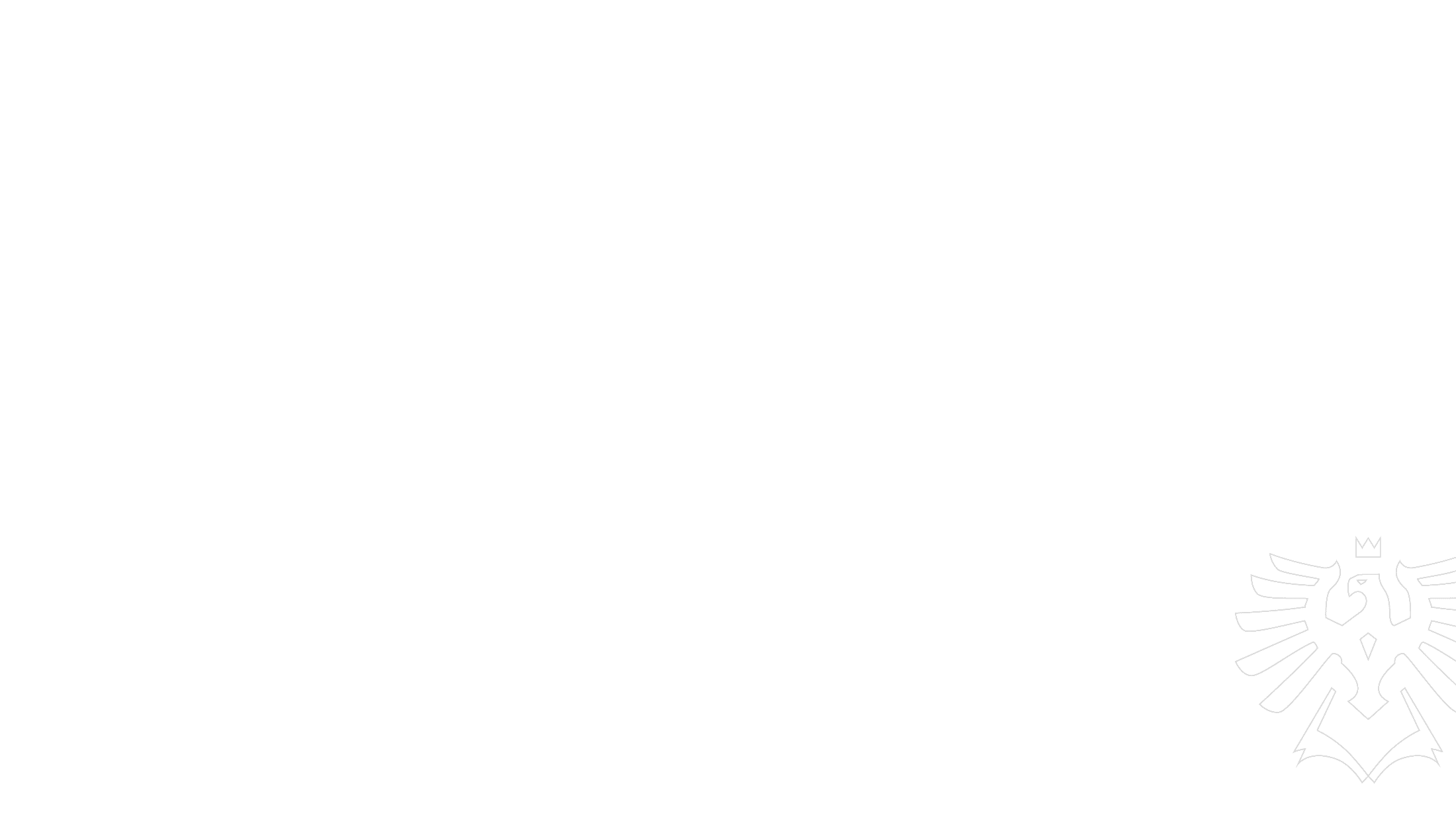 obsah přednášky
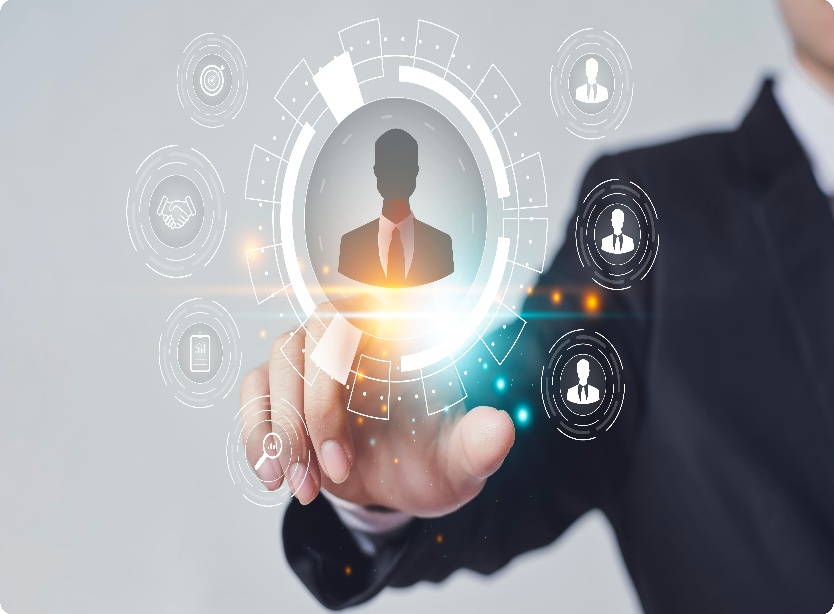 Proces výběru pracovníků
Metody hodnocení uchazečů
Fáze výběrového procesu
Orientace a onboarding
Rozmístění pracovníků a staffing
Snižování počtu pracovníků a outplacement

cíl přednášky: plánování onboardingu, navrhování efektivních výběrových procesů s akcentem na dlouhodobý rozvoj zaměstnanců.
Slezská univerzita
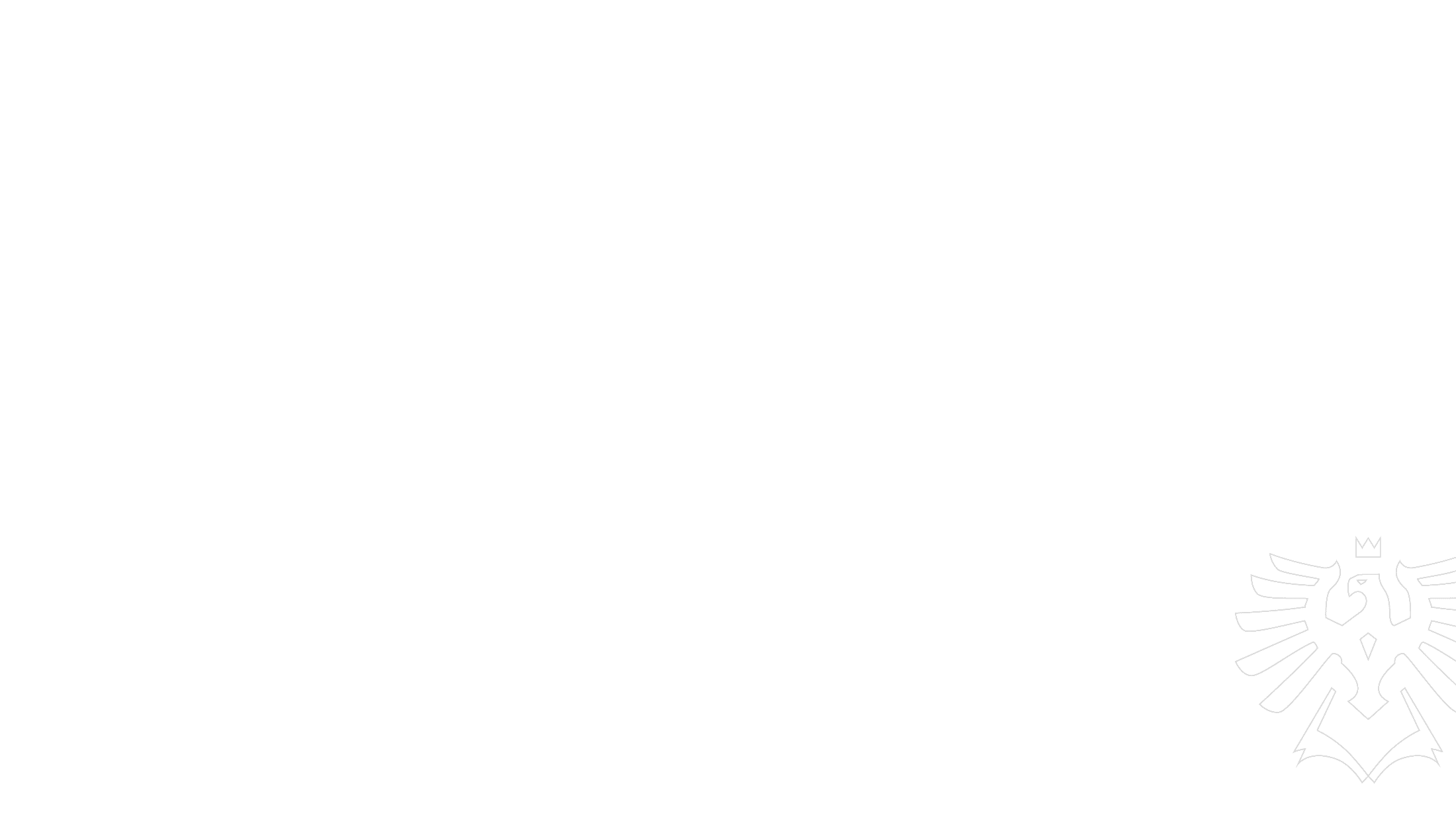 úkoly výběru pracovníků
Posouzení kvalifikací uchazečů
Identifikace souladu s firemní kulturou
Výběr kandidátů na základě dlouhodobých potřeb
Zajištění objektivity a férovosti procesu
Poskytnutí pozitivní zkušenosti kandidátům
Minimalizace fluktuace díky kvalitnímu výběru
Využití dat pro zlepšení výběrového procesu
Slezská univerzita
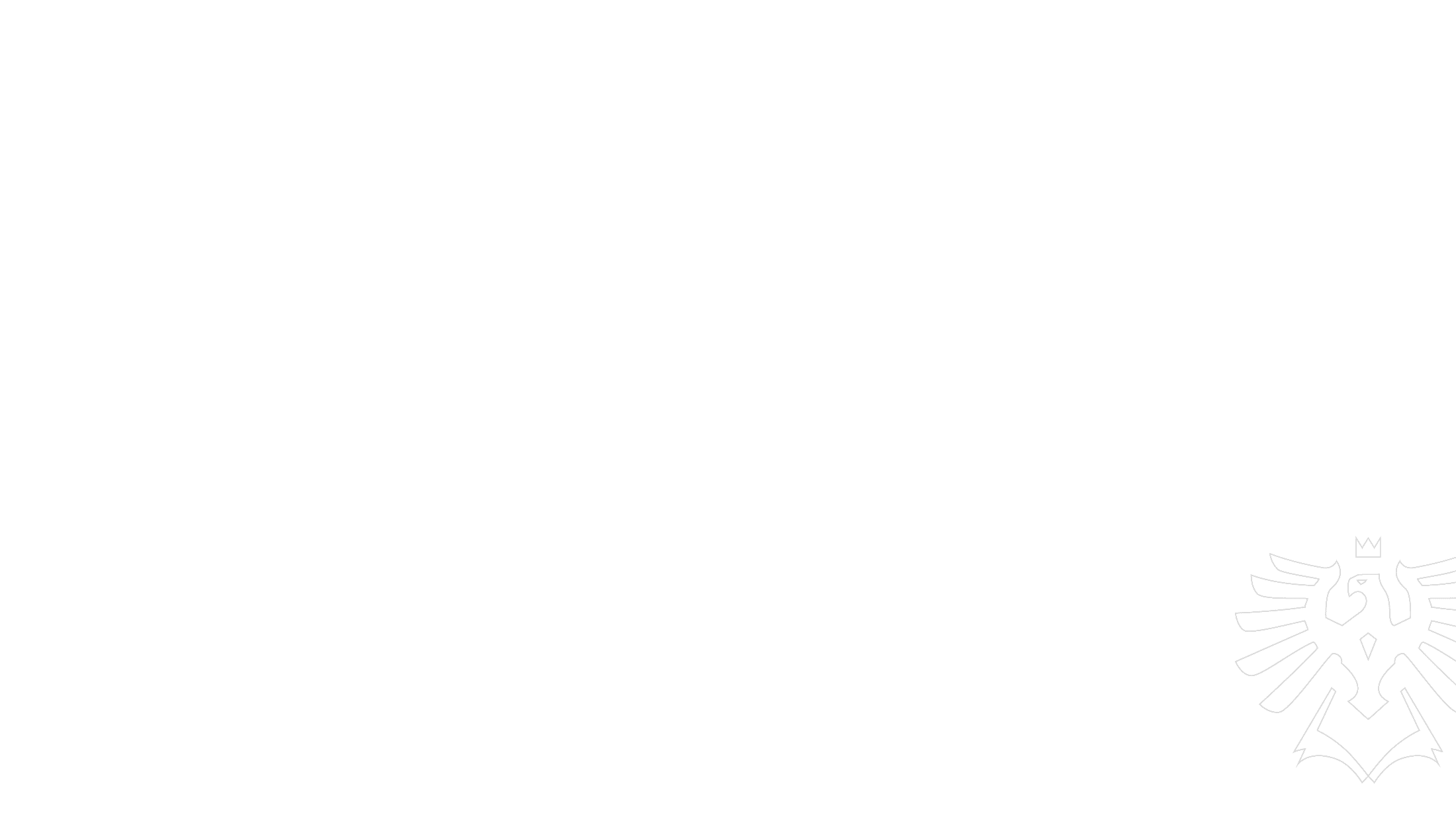 Metody hodnocení uchazečů
Pohovory: strukturované, behaviorální, kompetenční
Psychometrické testy a dovednostní zkoušky
Simulace a případové studie
Assessment centra
Reference od předchozích zaměstnavatelů
Online testování a hodnocení
Metody zaměřené na zelené dovednosti
Slezská univerzita
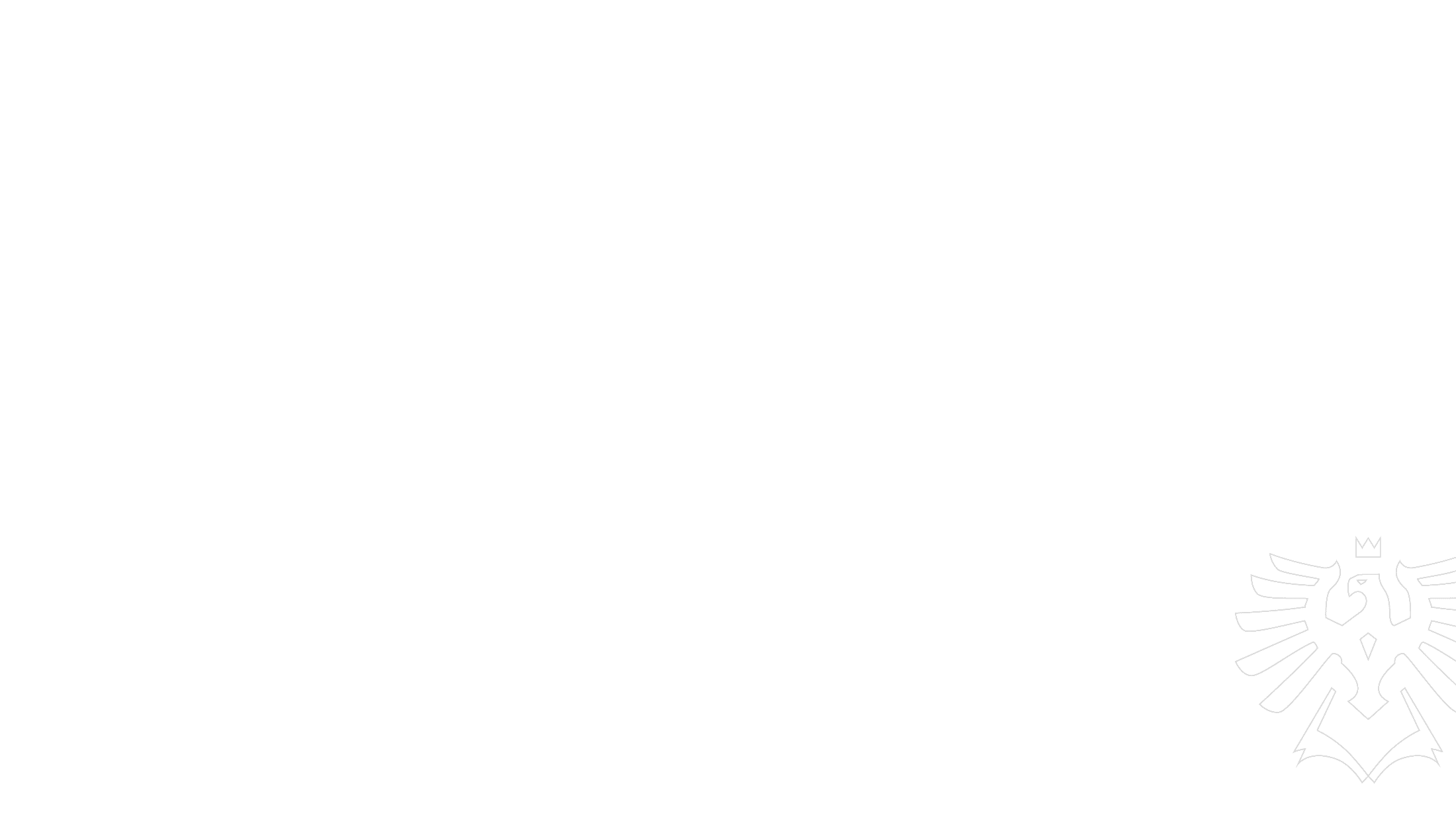 Fáze výběrového procesu
Krok 1: Předvýběr kandidátů
    Krok 2: Pohovory a hodnocení
    Krok 3: Vyhodnocení výsledků a zpětná vazba
    Krok 4: Výběr nejvhodnějšího kandidáta
    Krok 5: Nabídka zaměstnání a vyjednávání podmínek
    Krok 6: Uzavření smlouvy
    Krok 7: Předání kandidáta do onboardingového procesu
Slezská univerzita
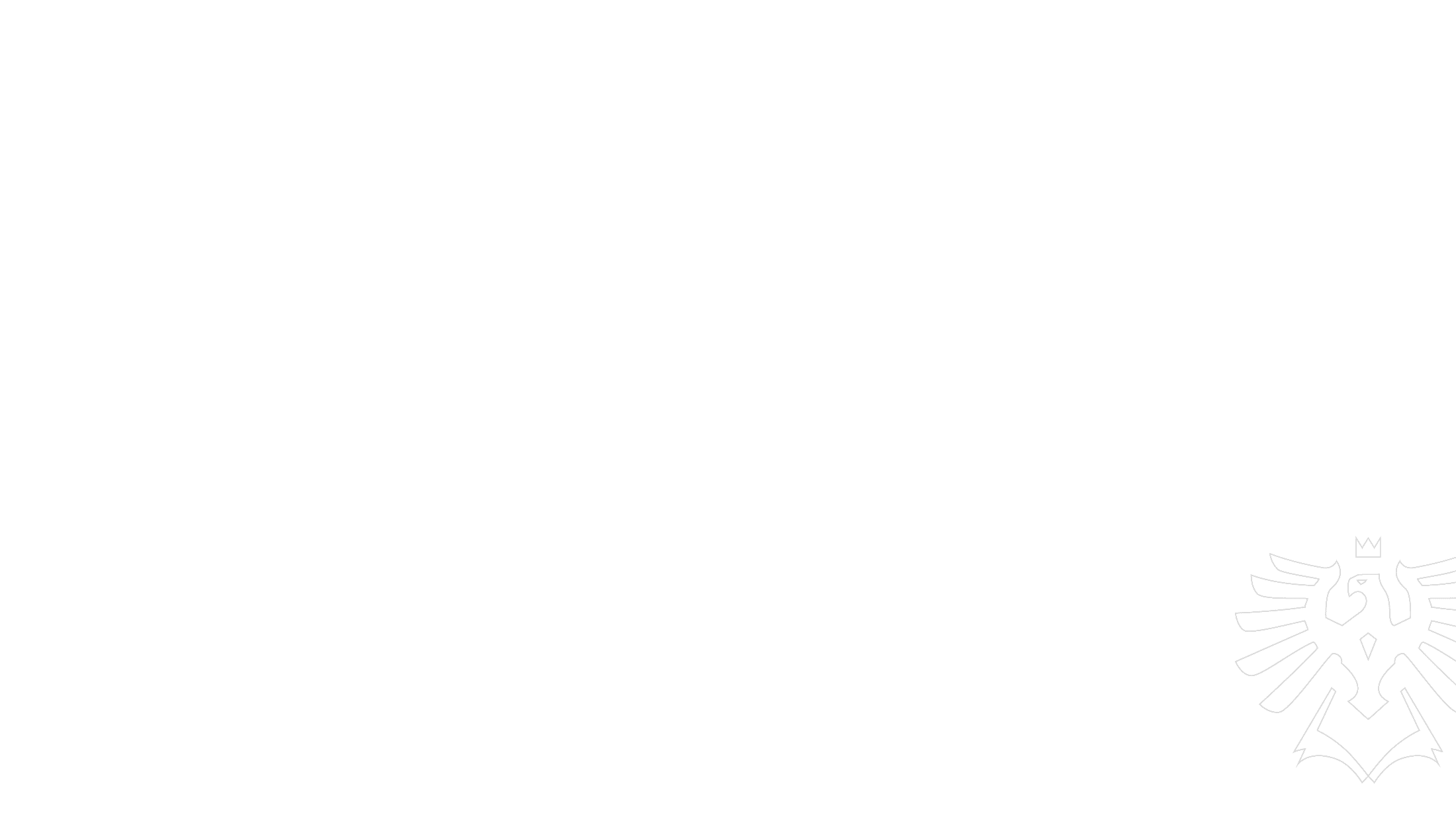 Orientace a onboarding
Co je onboarding?
Vliv orientace na adaptaci zaměstnance
Klíčové fáze onboardingového procesu
Role HR a manažerů v onboardingu
Podpora zapojení zaměstnance do firemní kultury
Zaměření na ekologické hodnoty v onboardingu
Jak onboarding ovlivňuje dlouhodobou retenci
Slezská univerzita
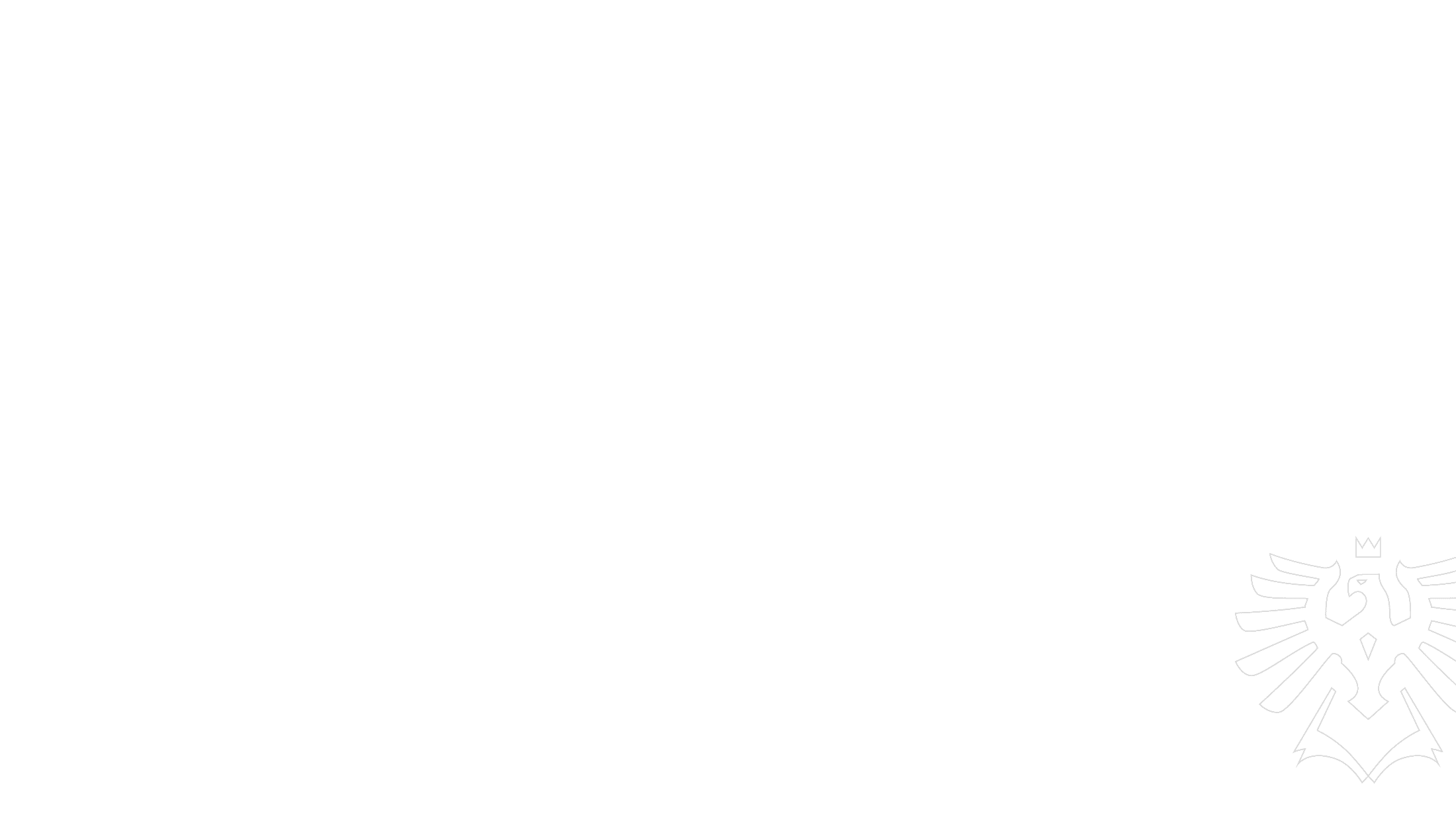 Rozmístění pracovníků a staffing
Co je staffing?
Přesuny zaměstnanců v rámci firmy
Role HR v optimalizaci rozmístění lidí
Využití kompetenčních modelů pro staffing
Plánování kariérního růstu a interní mobilita
Přizpůsobení rozmístění změnám ve firmě
Jak staffing podporuje dlouhodobý rozvoj zaměstnanců
Slezská univerzita
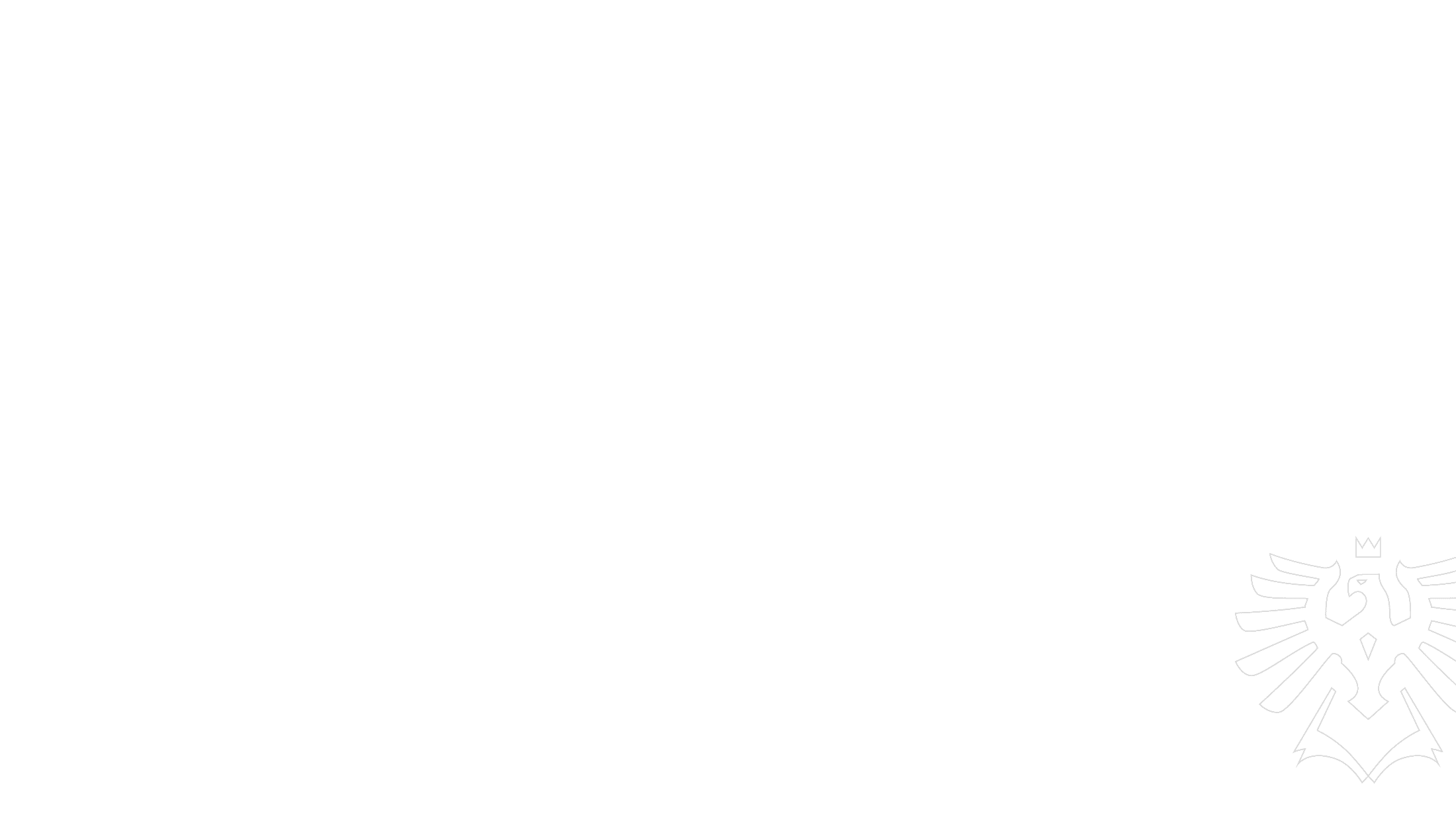 Snižování počtu pracovníků a outplacement
Důvody pro snižování počtu pracovníků
    Role HR při plánování snižování počtu zaměstnanců
    Co je outplacement?
    Podpora zaměstnanců při odchodu z firmy
    Využití externích konzultantů a poradenských služeb
    Minimalizace negativních dopadů na firemní kulturu
    Příklady úspěšných outplacement programů
Slezská univerzita
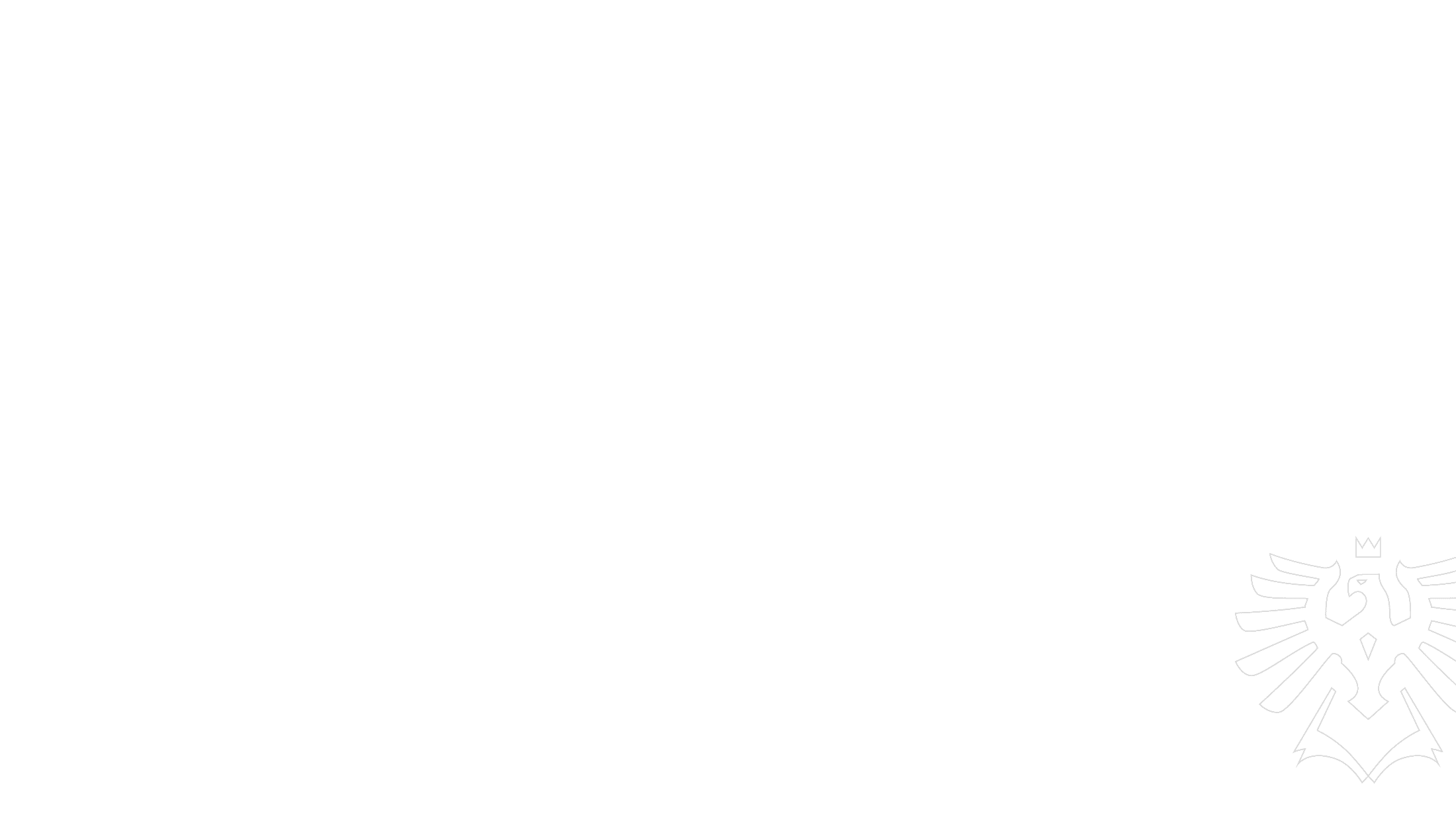 shrnutí přednášky
Význam kvalitního výběru pracovníků
    Role onboardingu v adaptaci zaměstnanců
    Jak efektivní staffing podporuje rozvoj firmy
Slezská univerzita
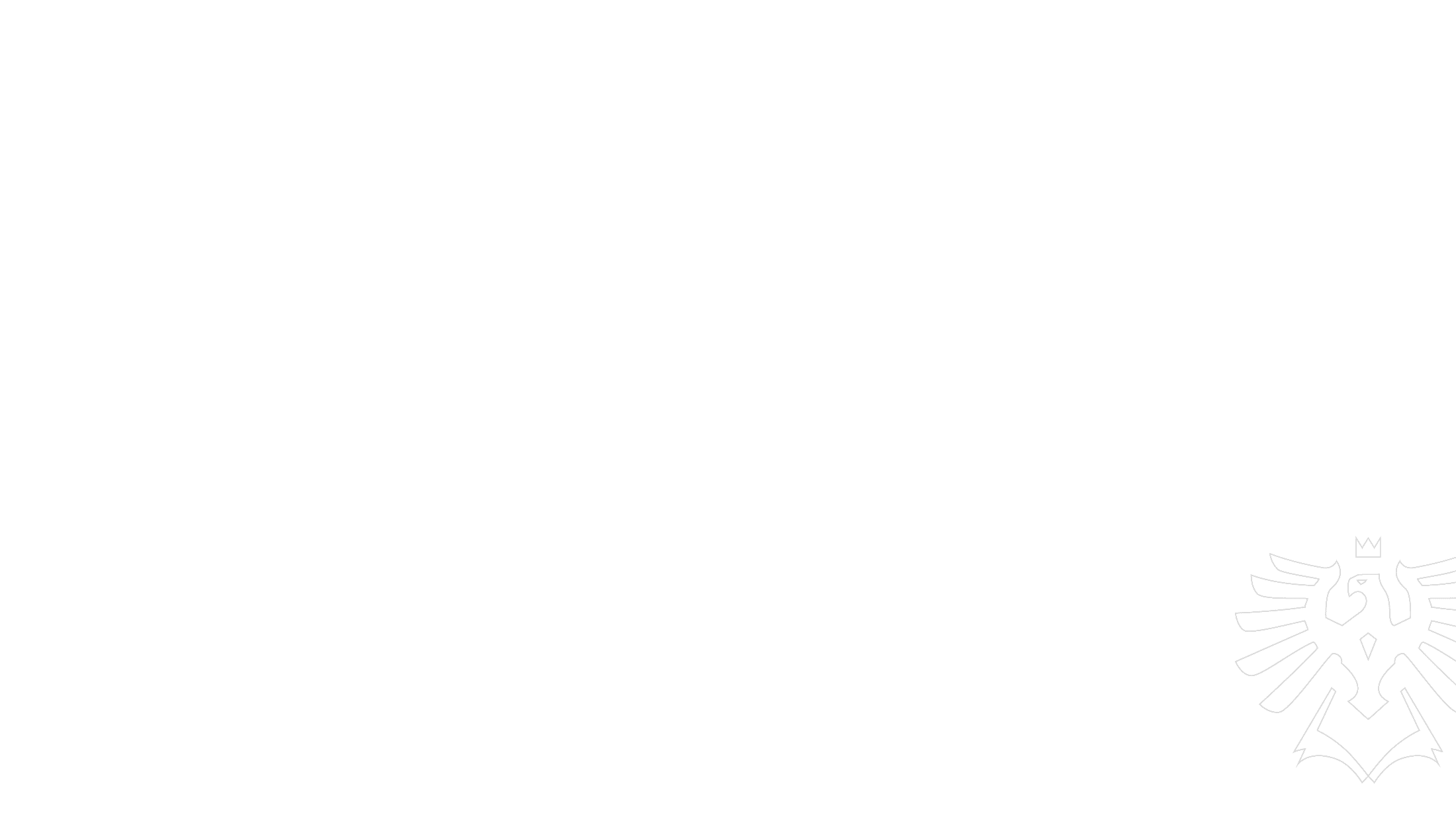 diskuze a otázky
Jaké metody hodnocení uchazečů považujete za nejefektivnější?
    Jak může onboarding podpořit udržitelnost ve firmě?
    Jaké přístupy by měly být použity při outplacementu?
Slezská univerzita
Doporučená literatura
ARMSTRONG, M., 2020. Armstrong's Handbook of Human Resource Management Practice. London: Kogan Page Ltd. ISBN 9780749498276.
ARMSTRONG M. a S. TAYLOR, 2015. Řízení lidských zdrojů. Praha:  Grada. ISBN 978-80-247-5258-7.
CRAWSHAW, J., BUDHWAR, P. a DAVIS, A., 2020. Human Resource Management. 3rd edition. SAGE Publications Ltd., London. ISBN 978-1-5264 9900-4.
DESSLER, G. Human Resource Management. 2024. London: Pearson Education Limited. 17th edition. ISBN-978-1-292-44987-6.
DICKMANN, M., BREWSTER, C. a SPARROW, P., 2016. International Human Resource Management. Contemporary Human Resource   Issues in Europe. 2016. New York: Routledge. 3rd edition. ISBN 978-1-138-77603-6.
HORVÁTH, P., BLÁHA, J. a ČOPÍKOVÁ, A. 2016. Řízení lidských zdrojů. Nové trendy. Praha: Management Press, ISBN 978-807261-430-1.
URBANCOVÁ, H. a VRABCOVÁ, P. 2023. Strategický management lidských zdrojů: moderní trendy v HR. Praha: Grada. ISBN 978-80-271-683-9.
Distanční studijní opora Řízení lidských zdrojů.
Internetové zdroje – specializované weby zaměřené na personální práci, odborná diskuzní fóra, vzhledem ke značnému množství změn i zprávy z denního tisku.
Slezská univerzita
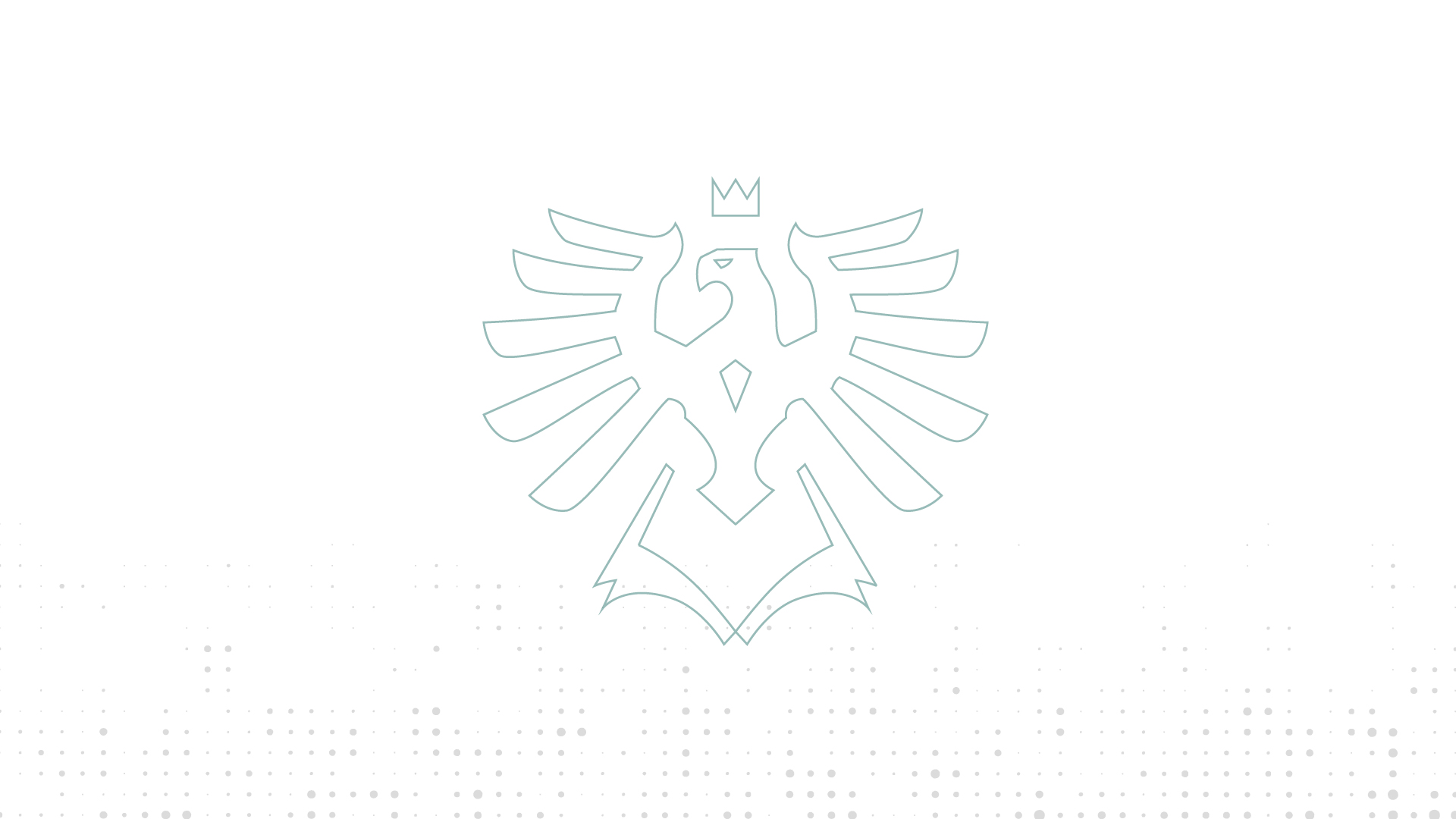 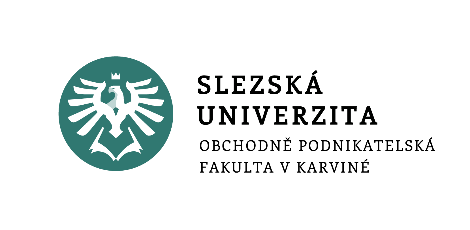 Děkujemeza pozornost
www.slu.cz/opf/cz